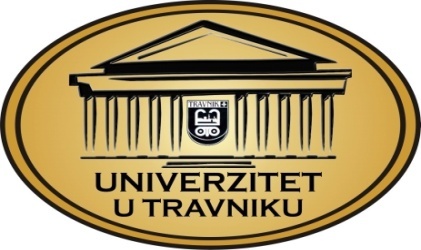 PRAVNI FAKULTETKORPORATIVNO UPRAVLJANJEautor-prof.dr.sc. Darko Tipurić i saradnici, izdanje 2008 g.
Prof.dr. Halil Kalač

Haris Kozlo MA
viši asistent na ekonomskopravnoj naučnoj oblasti
VJEŽBE 14UVOD
Predmet Korporativno upravljanje ima za cilj:

Da studente upozna sa sistemom upravljanja malim i srednjim preduzećima i velikim korporacijama 
Pravima osoba u statusu vlasnika dijela kapitala sa različitim omjerom učešća u ukupnom kapitalu
Sa naglaskom na male dioničare i njihovim pravima

,,studenti stiču znanja o načinu osnivanja kompanije, pravilima i uslovima poslovanja u okruženju, zakonskim regulativama vezanim za korporaciju“
CILJ PREDAVANJA
A – Objavljivanje informacija
B – Informacije koje se objavljuju
C – Obavezno objavljivanje
D – Dobrovoljno objavljivanje
Uvod
Postoje dva osnovna oblika regulacije tržišta:
 1) regulacija zasnovana na materijalnim pravilima, i
 2) regulacija zasnovana na objavljivanju. 
Oba regulatorna pristupka pokušavaju zaštititi dioničare/akcionare i osigurati stabilnost finansijskog tržišta. 
Regulacija zasnovana na pravilima određuje šta društva mogu, a šta ne mogu raditi, i pokušava usvojiti niz propisa koji trebaju urediti što je moguće veći broj potencijalnih okolnosti u kojima se društvo može naći. 
Regulacija zasnovana na objavljivanju više se oslanja na tržišne mehanizme “kažnjavanja” i “nagrađivanja” određene vrste korporativnog ponašanja i dio odgovornosti za zaštitu investitora prebacuje na učesnike na tržištu, u skladu s pravilom  “neka se kupac pazi”. 
Regulacija zasnovana na objavljivanju djelimično se zasniva na uvjerenju da su tržišta bolja u sprečavanju korporativnih zloupotreba od regulatornih organa i da je objavljivanje efikasna i jeftina zamjena za materijalnu regulaciju.
A -  Objavljivanje informacija
1. Pojam i suština
Objavljivanje osigurava pristup informacijama svim zainteresiranim licima, bez obzira na svrhu u koju će dobijene informacije biti korištene, putem transparentne procedure koja garantuje  da se informacije lako pronalaze i dobijaju.
Blagovremeno i tačno objavljivanje je od suštinskog značaja za dioničare/akcionare, potencijalne investitore, regulatorne organe i druge nosioce rizika poslovanja društva.
 Pristup informacijama od materijalnog značaja pomaže dioničarima/akcionarima da zaštite svoja prava i poboljšava sposobnost učesnika na tržištu da donose adekvatne ekonomske odluke.
A -  Objavljivanje informacija
2. Principi objavljivanja
Sljedeća četiri principa na najjednostavniji i najpraktičniji način izražavaju šta predstavlja dobro objavljivanje:
Najbolja praksa:
Dobro objavljivanje treba biti:
1) redovno i blagovremeno;
2) lako i široko dostupno;
3) tačno i potpuno; i
4) konzistentno, relevantno i dokumentovano.
A -  Objavljivanje informacija
3. Povjerljive informacije (poslovna tajna)
Regulativa serijskih vrijednosnih papira/hartija od vrijednosti zahtijeva da otvorena društva objavljuju širok spektar finansijskih i nefinansijskih informacija.
Povremeno, objavljivanje informacija koje zahtijevaju propisi može negativno uticati na poslovanje i finansijsko stanje društva zbog štete koja može nastati kao posljedica objavljivanja.
A -  Objavljivanje informacija
4. Privilegovane  informacije i insajdersko trgovanje
Insajdersko trgovanje predstavlja i dozvoljenu i zabranjenu aktivnost. 
Insajdersko trgovanje se odvija legalno, svakog dana, kada insajderi društva (članovi nadzornog/upravnog odbora, izvršni direktori ili zaposleni) kupuju ili prodaju dionice/akcije u njihovim društvima u zakonom utvrđenim okvirima.
Postoji također i nezakonito insajdersko trgovanje. 
Ono obuhvata sve one radnje koje se obavljaju kada oni koji imaju pristup privilegiranim informacijama koriste svoje znanje u cilju ubiranja profita ili izbjegavanja gubitaka na tržištu vrijednosnih papira/hartija od vrijednosti.
 Cijenu insajderskog trgovanja plaćaju investitori koji nemaju pristup privilegiranim informacijama.
A -  Objavljivanje informacija
5. Objavljivanje u otvorenim i zatvorenim društvima
Zahtjevi za objavljivanje su različiti za društva čijim se vrijednosnim papirima/hartijama od vrijednosti javno trguje i za zatvorena društva. 
Zatvorena dionička/akcionarska društva obično moraju poštovati samo minimalne zahtjeve za objavljivanje, i ne podliježu obavezama izvještavanja utvrđenim propisima koji regulišu tržište vrijednosnih papira/hartija od vrijednosti.
 S druge strane, otvorena dionička/akcionarska društva, koja karakteriše  javna ponuda dionica/akcija, i koja imaju zakonsku obavezu uključenja dionica/akcija na organizovano  tržište, obavezna su da javnost i nadležne organe izvještavaju u skladu s odredbama Zakona o tržištu vrijednosnih papira/hartija od vrijednosti, podzakonskih akata Komisije za vrijednosne papire/hartije od vrijednosti i aktima berze.
A -  Objavljivanje informacija
6. Objavljivanje i transparentnost
Objavljivanje se ponekad miješa s transparentnošću. 
Nažalost, ova dva pojma se često i pogrešno koriste kao sinonimi. 
Mada bi se na prvi pogled moglo činiti da su pojmovi objavljivanja i transparentnosti isti, oni to nisu. 
Društva mogu objavljivati veliku količinu informacija koje nisu ni od kakve posebne vrijednosti za korisnike takvih informacija, a da se u isto vrijeme ne objave važni dijelovi.
A -  Objavljivanje informacija
7. Odgovornost za neobjavljivanje
Po pravilu, društva su odgovorna za štetu prouzrokovanu dioničarima/akcionarima i trećim licima davanjem netačnih, nepotpunih ili iskrivljenih informacija. 
Pored društva, za štetu prouzrokovanu objavljivanjem nepotpunih i netačnih informacija odgovorna su i sva druga lica koja su učestvovala u sačinjavanju objavljenih informacija.
B - Informacije koje se objavljuju
Principi korporativnog upravljanja OECD-a (Principi OECD-a) sugerišu  da se “…vrši blagovremeno i tačno objavljivanje svih pitanja od materijalnog značaja koja se odnose na dioničko/akcionarsko društvo, uključujući finansijsko stanje, uspješnost, vlasničku strukturu i upravljanje društvom” 
Ključni koncept koji je u osnovi OECD-ove preporuke jeste koncept materijalnog značaja informacije. 
Informacija od materijalnog značaja je informacija čije bi izostavljanje ili pogrešno prikazivanje moglo uticati na ekonomske odluke koje donose korisnici informacije.
 Materijalni značaj informacije može se definisati i kao karakteristika informacije ili slučaja koja ih čini dovoljno važnim da imaju uticaj na cijenu dionica/akcija društva.
C - Obavezno objavljivanje
Zakonodavstvo predviđa različite oblike i postupke za obavezno objavljivanje.
Društva će u različito vrijeme morati izvještavati regulatorne organe, odgovarati na zahtjeve za pružanje informacija od strane dioničara/akcionara ili drugih nosilaca rizika poslovanja društva ili objavljivati određene događaje koji su nastupili. 
Ovaj segment posebno je značajan za dionička/akcionarska društva i druga pravna lica koja izdaju vrijednosne papire/hartije od vrijednosti javnom ponudom (javna društva), te je u tom smislu i ovom pitanju  posvećeno kao obaveznim oblicima izvještavanja javnosti propisanim za ove privredne subjekte, i to kroz sagledavanje sljedećih pitanja:
objavljivanje tokom izdavanja vrijednosnih papira/hartija od vrijednosti;
• finansijski izvještaji, izvještaji revizora i izvještaji o poslovanju;
• izjave o šestomjesečnom planu poslovanja;
• izvještaji o bitnim događajima; i
• obavještavanje nadzornih organa o posjedovanju dionica/akcija s pravom glasa.
D - Dobrovoljno objavljivanje
Dobra je praksa da društva dobrovoljno objavljuju informacije od materijalnog značaja i u većem obimu od formalnih zakonskih obaveza. 
Ovo naročito važi za društva koja posluju na tržištima u razvoju. 
U mjeri u kojoj je to moguće, društva se podstiču da koriste postojeće oblike objavljivanja i da se pridržavaju istih standarda kvaliteta koji se zahtijevaju za ove oblike izvještavanja.
 Ona se podstiču i da koriste postojeće kanale komunikacije, kao što su internet i štampani mediji.